Eye-tracking demonstrates the value of newsbrands’ quality digital environment
Digital newsbrands: a quality environment for ads
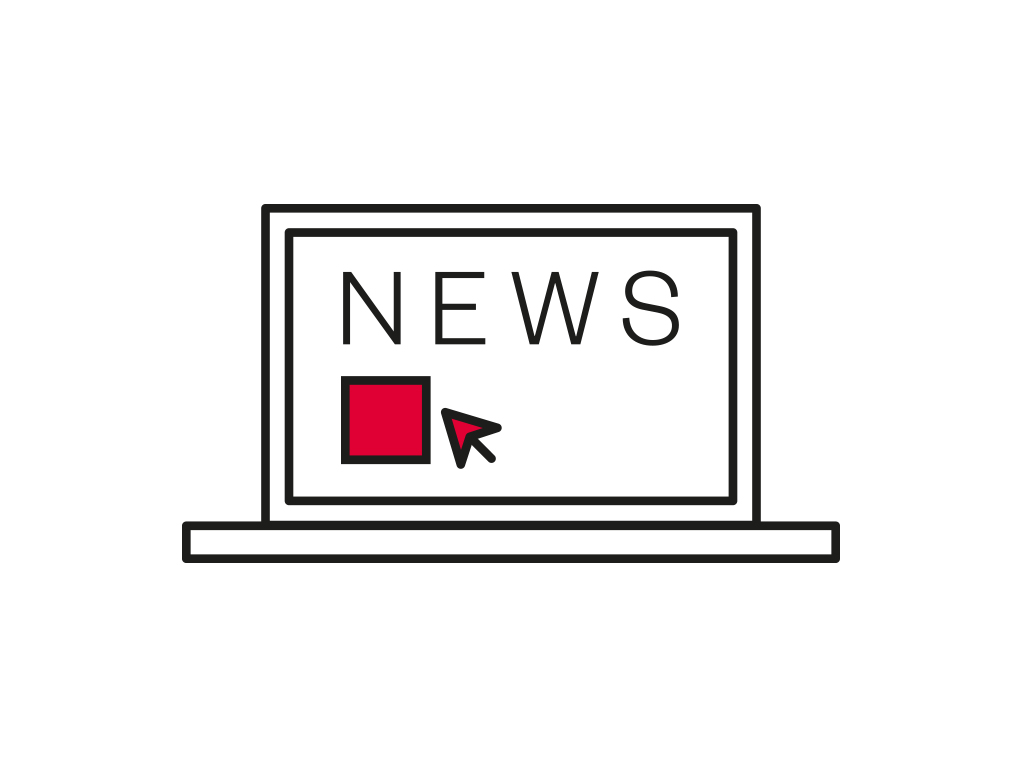 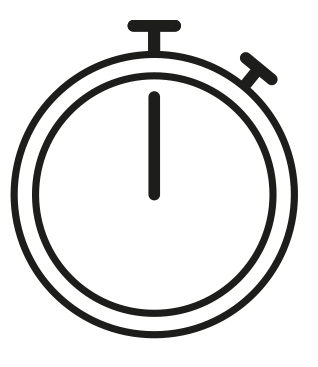 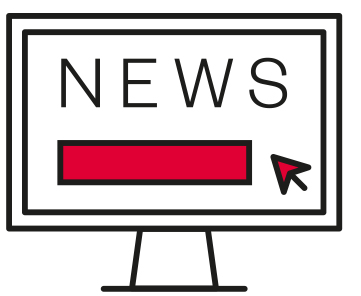 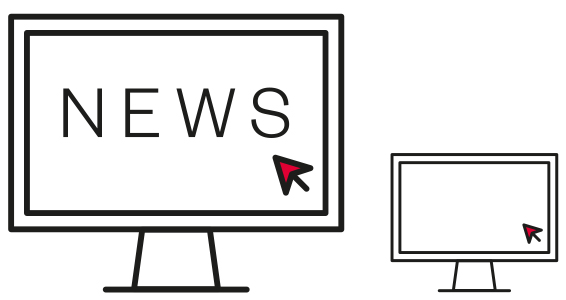 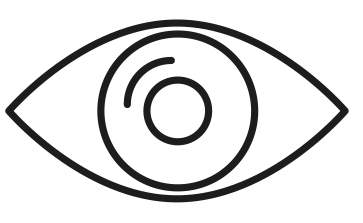 Average ad dwell time 30% higher on newsbrand sites
Ad viewing 2½ times more likely on a newsbrand site
60% higher viewable time for ads
Newsbrand digital readers 70% more likely to see MPUs with 30 seconds viewable time
Double the viewing time per page than non-newsbrand sites
Newsbrands = theguardian.com, telegraph.co.uk, independent.co.uk, indy100.independent.co.uk, thetimes.co.uk, ft.com, dailymail.co.uk, mirror.co.uk, standard.co.uk, thesun.co.uk, dailystar.co.uk, metro.co.uk, express.co.uk, manchestereveningnews.co.uk, walesonline.co.uk, dailyrecord.co.uk. Others = msn.com, uk.yahoo.com, digitalspy.com, engadget.com, mashable.com, ibtimes.co.uk, thisismoney.co.uk, bleacherreport.com, pistonheads.com, weather.com, howtogeek.com, theregister.co.uk, sportinglife.com, channel4.com, itv.com, channel5.com, marieclaire.co.uk, timeout.com, trustedreviews.com, goodtoknow.co.uk, bbcgoodfood.com, pcadvisor.co.uk, nme.com, autoexpress.co.uk, forbes.com, radiotimes.com
Newsbrand sites achieve higher ad viewing
Page visits last twice as long


Which increases viewable time for ads


Viewability is similar across newsbrand and other popular sites (IAB definition)


But viewing of ads is 2 ½ times more likely on newsbrand sites
Time on page - seconds
Viewable time - seconds
Viewable %
Viewed %
Newsbrands = theguardian.com, telegraph.co.uk, independent.co.uk, indy100.independent.co.uk, thetimes.co.uk, ft.com, dailymail.co.uk, mirror.co.uk, standard.co.uk, thesun.co.uk, dailystar.co.uk, metro.co.uk, express.co.uk, manchestereveningnews.co.uk, walesonline.co.uk, dailyrecord.co.uk. Others = msn.com, uk.yahoo.com, digitalspy.com, engadget.com, mashable.com, ibtimes.co.uk, thisismoney.co.uk, bleacherreport.com, pistonheads.com, weather.com, howtogeek.com, theregister.co.uk, sportinglife.com, channel4.com, itv.com, channel5.com, marieclaire.co.uk, timeout.com, trustedreviews.com, goodtoknow.co.uk, bbcgoodfood.com, pcadvisor.co.uk, nme.com, autoexpress.co.uk, forbes.com, radiotimes.com
Time on newsbrand sites is more valuable to advertisers
Newsbrands convert viewable time to actual ad views more effectively
MPUs with 30 seconds viewable time are seen 44% of the time on newsbrands site, but just 26% elsewhere – a 70% uplift
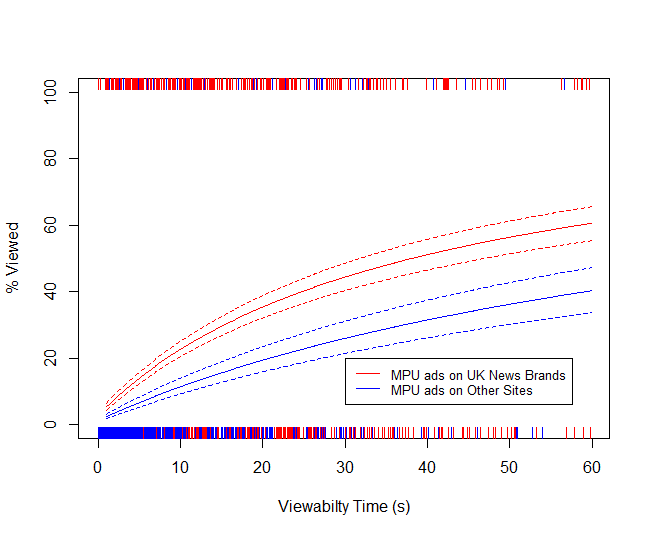 Newsbrands = theguardian.com, telegraph.co.uk, independent.co.uk, iindy100.independent.co.uk, thetimes.co.uk, ft.com, dailymail.co.uk, mirror.co.uk, standard.co.uk, thesun.co.uk, dailystar.co.uk, metro.co.uk, express.co.uk, manchestereveningnews.co.uk, walesonline.co.uk, dailyrecord.co.uk. Others = msn.com, uk.yahoo.com, digitalspy.com, engadget.com, mashable.com, ibtimes.co.uk, thisismoney.co.uk, bleacherreport.com, pistonheads.com, weather.com, howtogeek.com, theregister.co.uk, sportinglife.com, channel4.com, itv.com, channel5.com, marieclaire.co.uk, timeout.com, trustedreviews.com, goodtoknow.co.uk, bbcgoodfood.com, pcadvisor.co.uk, nme.com, autoexpress.co.uk, forbes.com, radiotimes.com
Digital newsbrands: a quality environment for ads
46% higher dwell time on site


More viewable time


30% longer average dwell time per ad
Online newsbrands: Mirror.co.uk, Metro.co.uk, Thesun.co.uk, Thetimes.co.uk, Dailymail.co.uk, Telegraph.co.uk, Theguardian.com, Independent.co.uk Non-newsbrands: msn.com, uk.yahoo.com, digitalspy.com, engadget.com, mashable.com, ibtimes.co.uk, thisismoney.co.uk, bleacherreport.com, pistonheads.com, howtogeek.com, theregister.co.uk, sportinglife.com, marieclaire.co.uk, timeout.com, trustedreviews.com, goodtoknow.co.uk, bbcgoodfood.com, pcadvisor.co.uk, nme.com, autoexpress.co.uk, forbes.com, radiotimes.com
Black Friday event boosts time spent on ads in digital newsbrands by 20%
Av. time spent on all ads per visitor per day
Total time on ads across all publications per day (hours)
Black Friday uplift
Readership per day
5,527,333
1.24 secs
1,903 hours
Normal
+20%
5,527,333
1.48 secs
2,275 hours
Black Friday
Readership per day figures from NRSAverage time spent on all ads per visitor per day on a normal day is estimated using Lumen’s econometric model
Christmas period increases time spent on digital newsbrand ads by 5%
Christmas digital increase smaller – possibly due to delivery times etc
But digital newsbrands continue to outperform other sites
Av. time spent on all ads per visitor per day
Total time on ads across all publications per day (hours)
Xmas period uplift
Readership per day
4,010,561
1.24 secs
1,382 hours
Digital
Normal
+5%
4,010,561
1.31 secs
1,454 hours
Xmas period
Readership per day figures from NRSAverage time spent on all ads per visitor per day on a normal day is estimated using Lumen’s econometric model
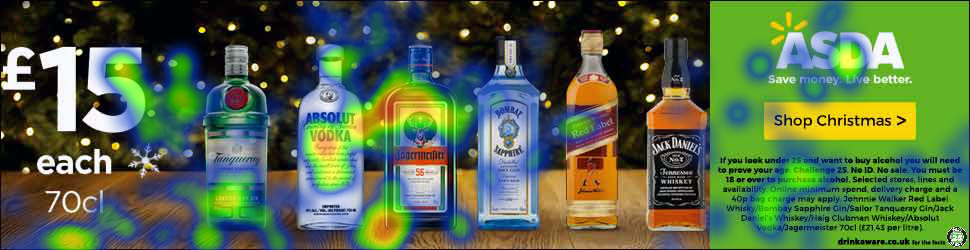 Billboard – 29/11/2016
Dwell time 8% above digital newsbrand billboard norm